ГЕРОИ НАШЕГО ВРЕМЕНИ
Выпускники нашего техникума
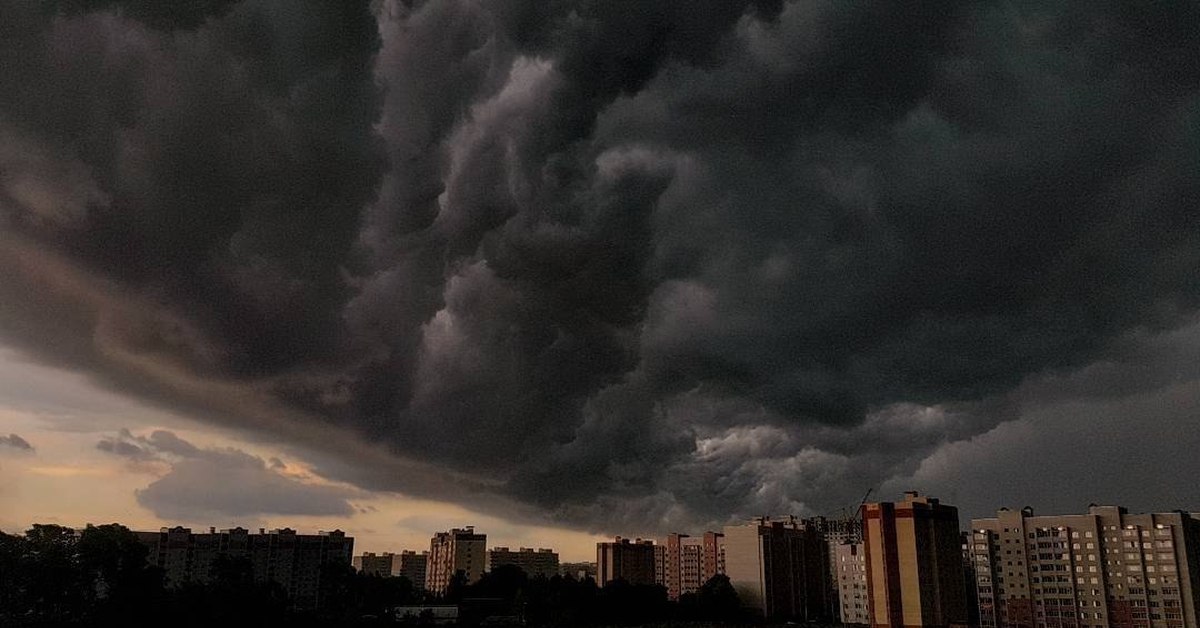 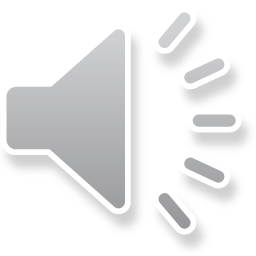 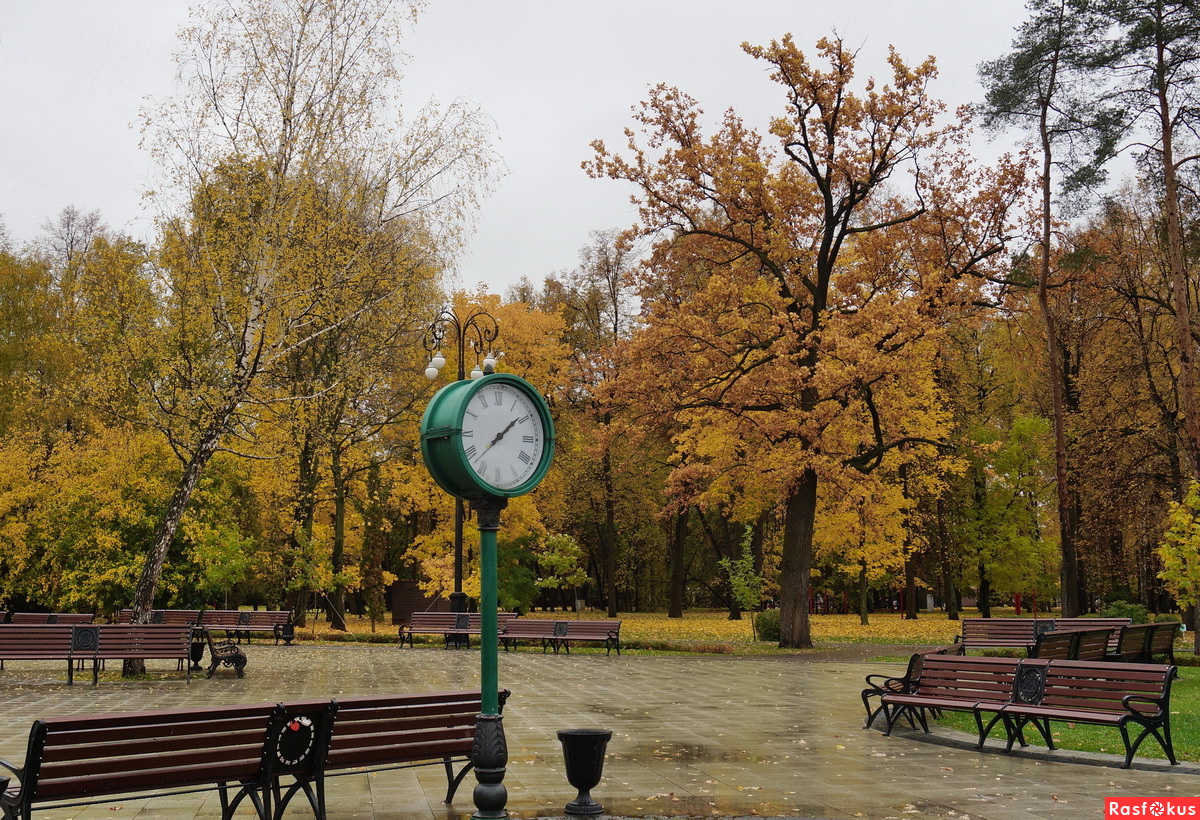 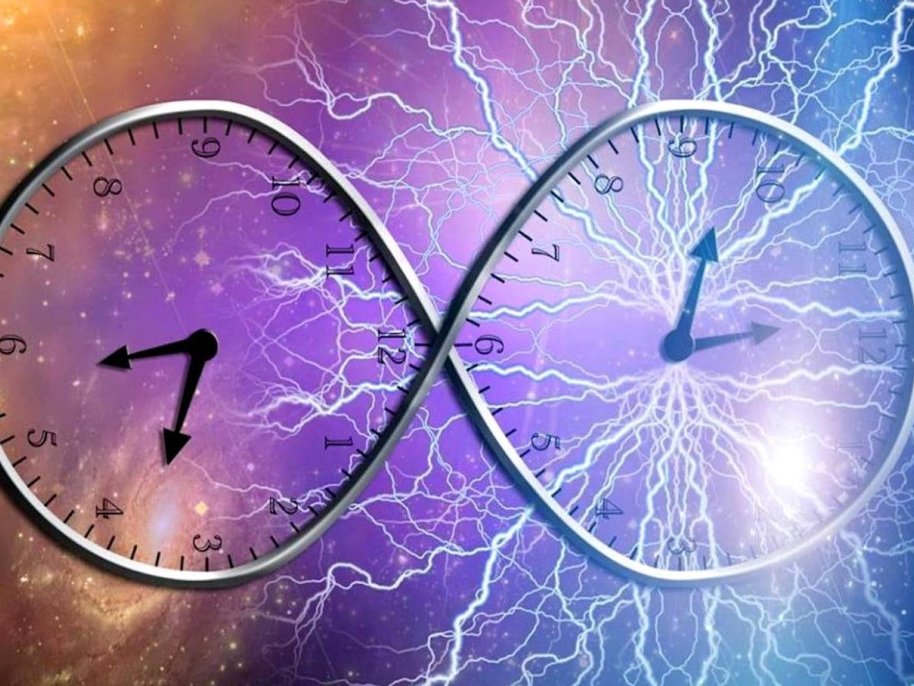 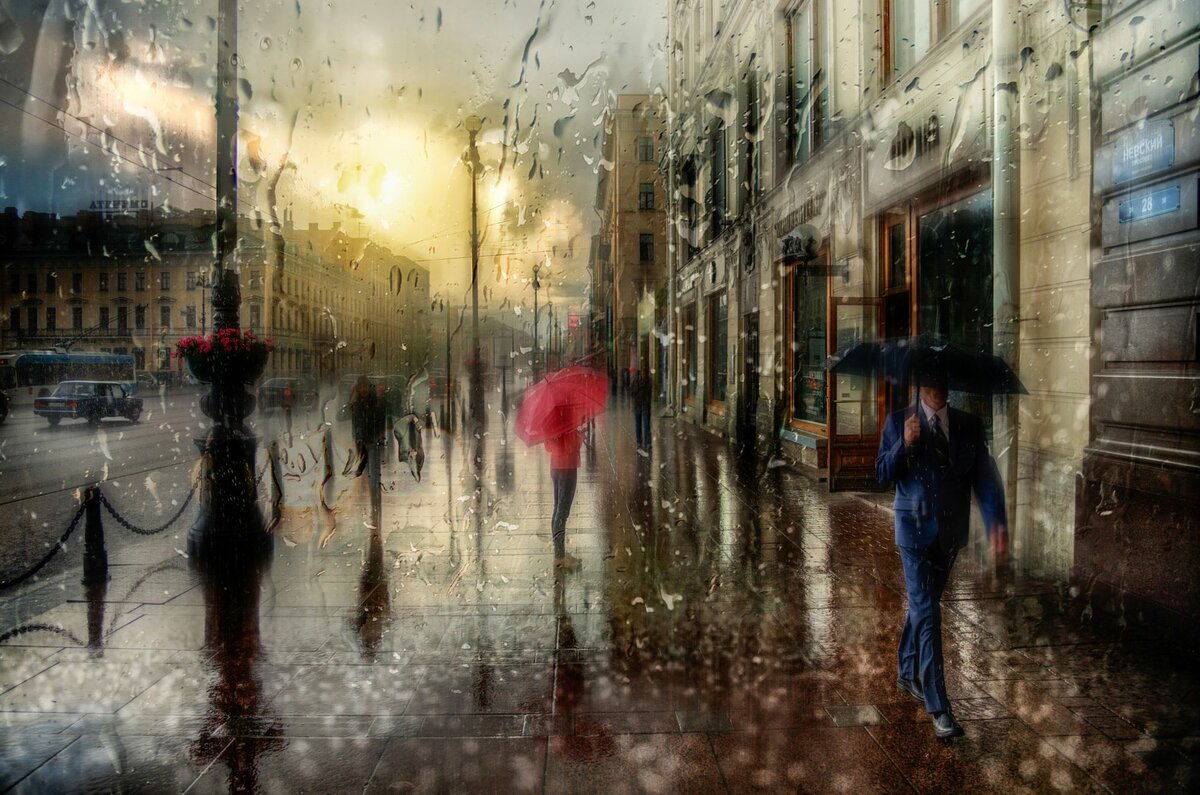 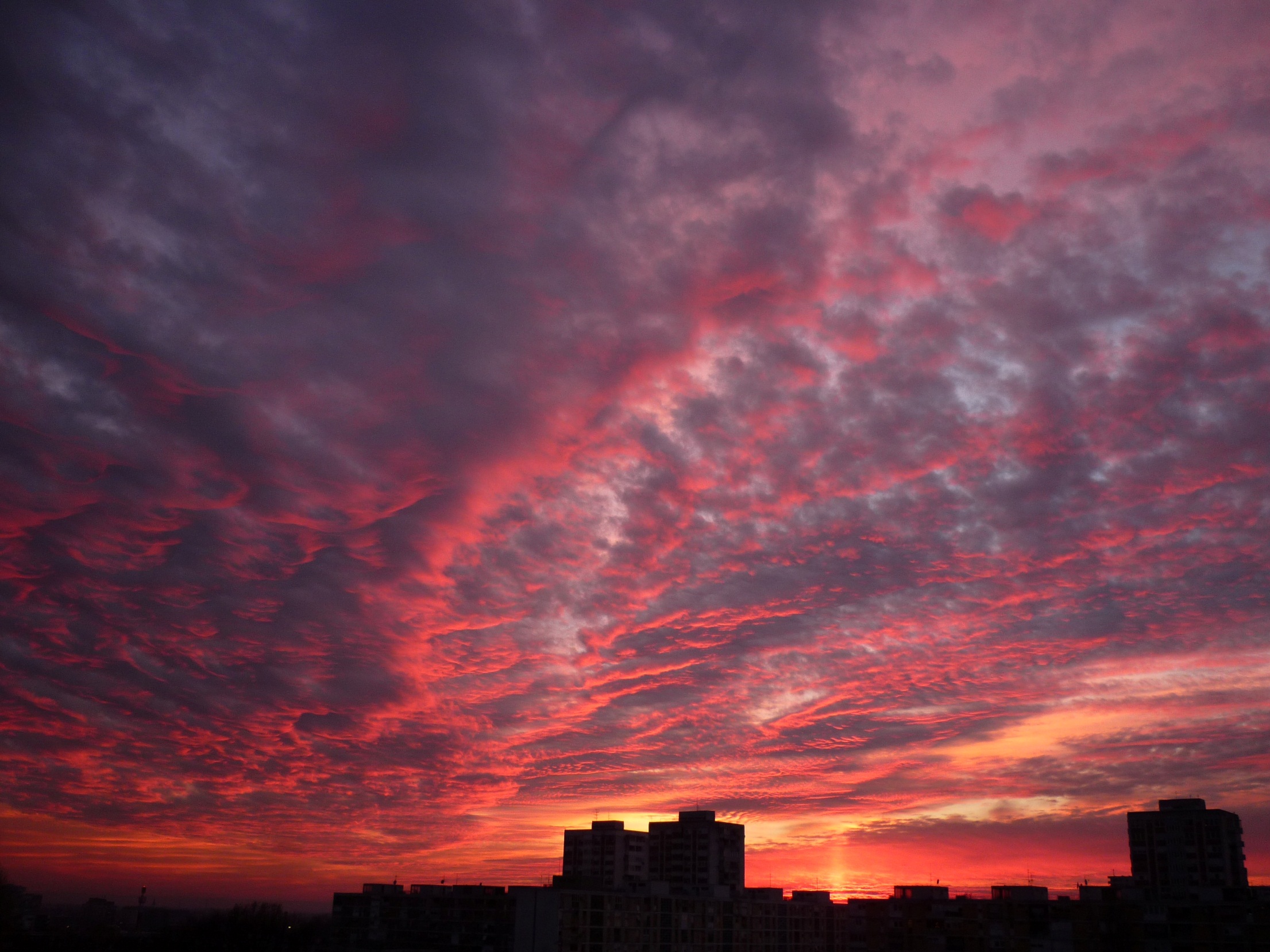 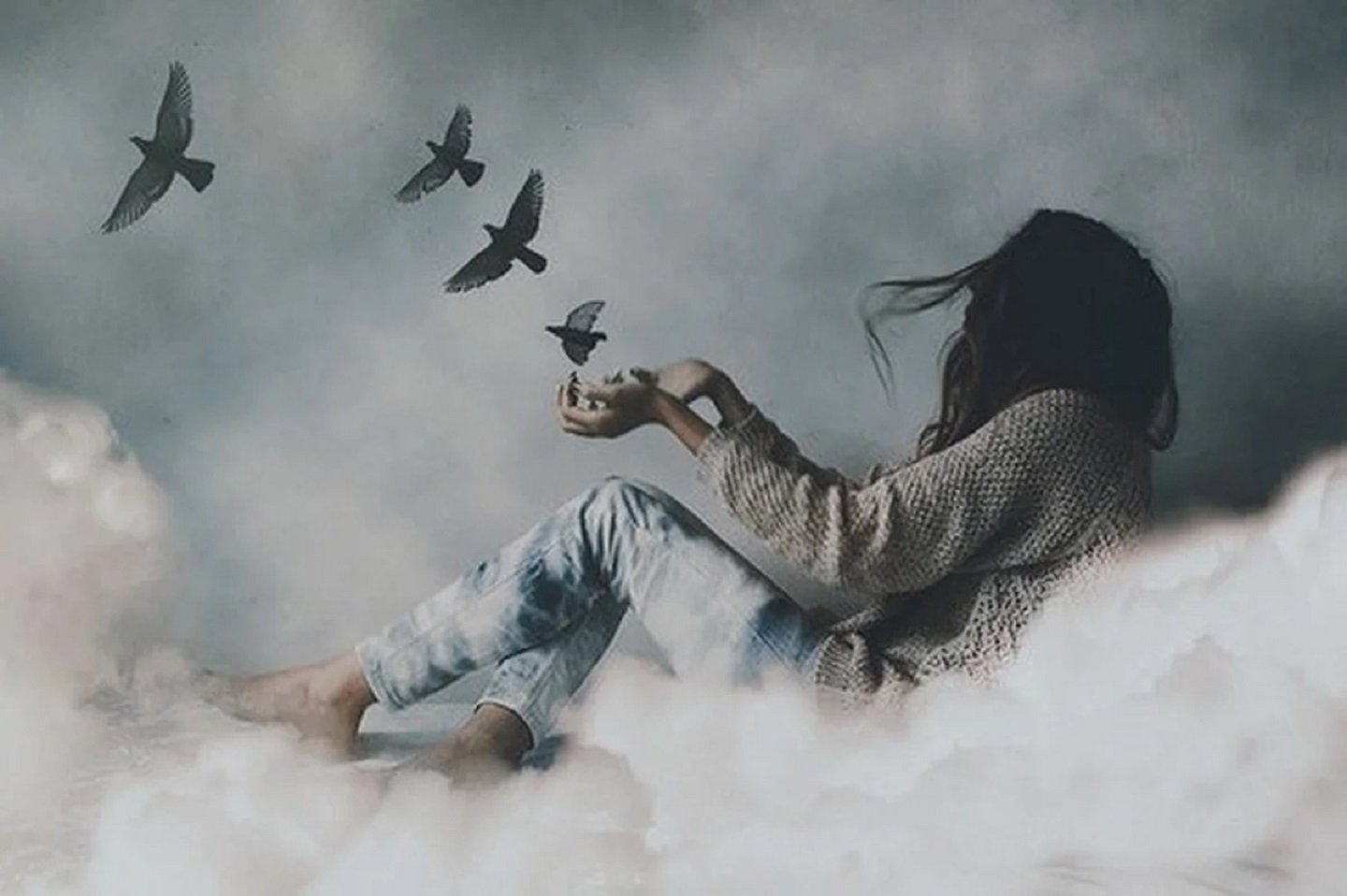 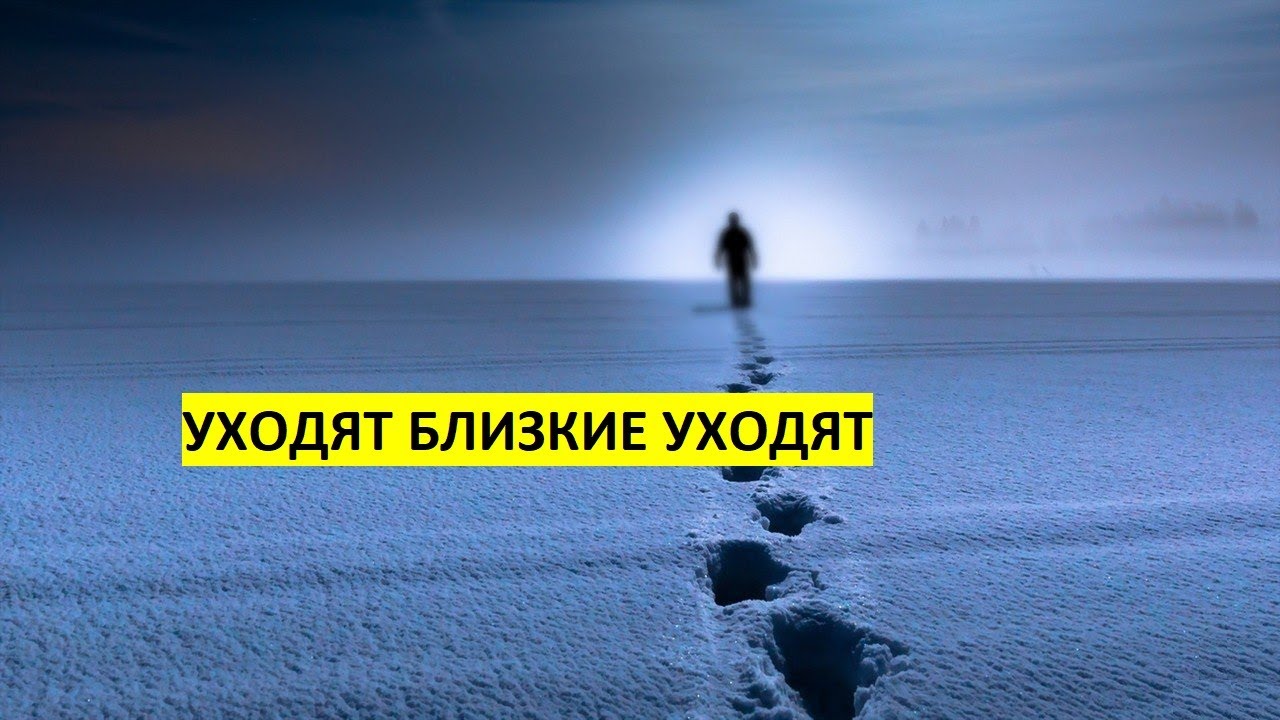 Навсегда
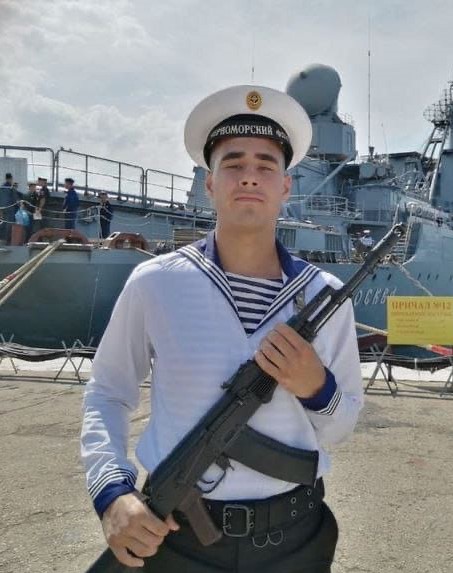 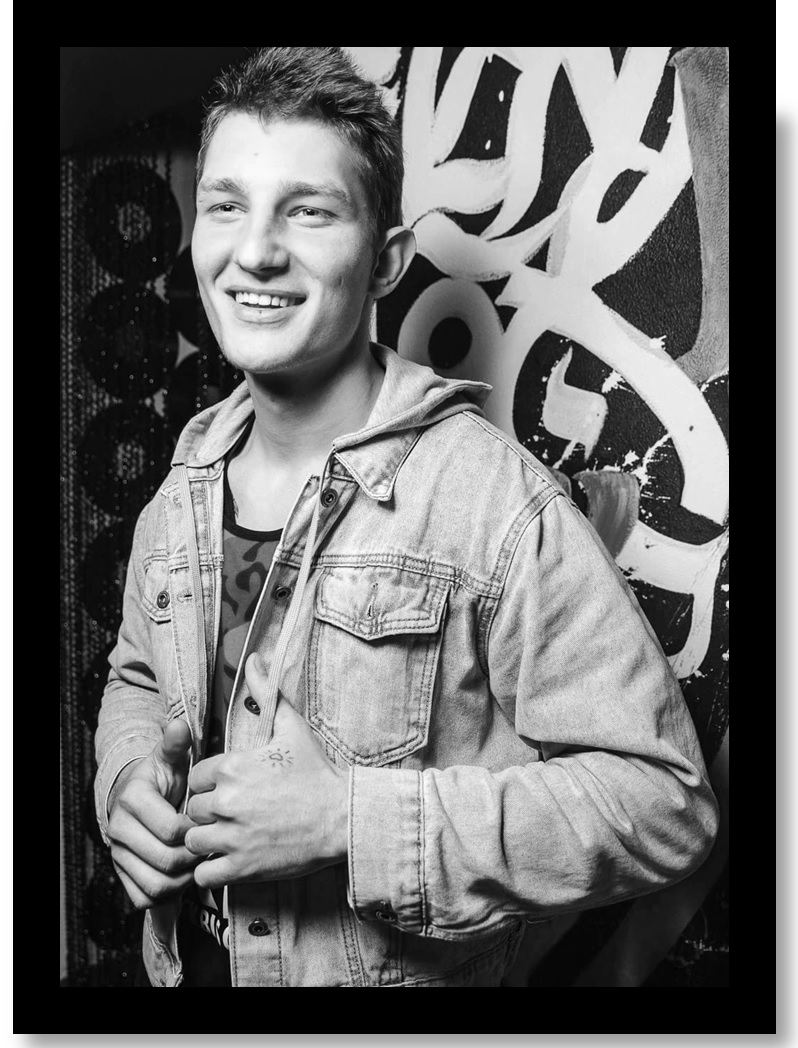 Георгий Шакуро
Владимир Чеботарев
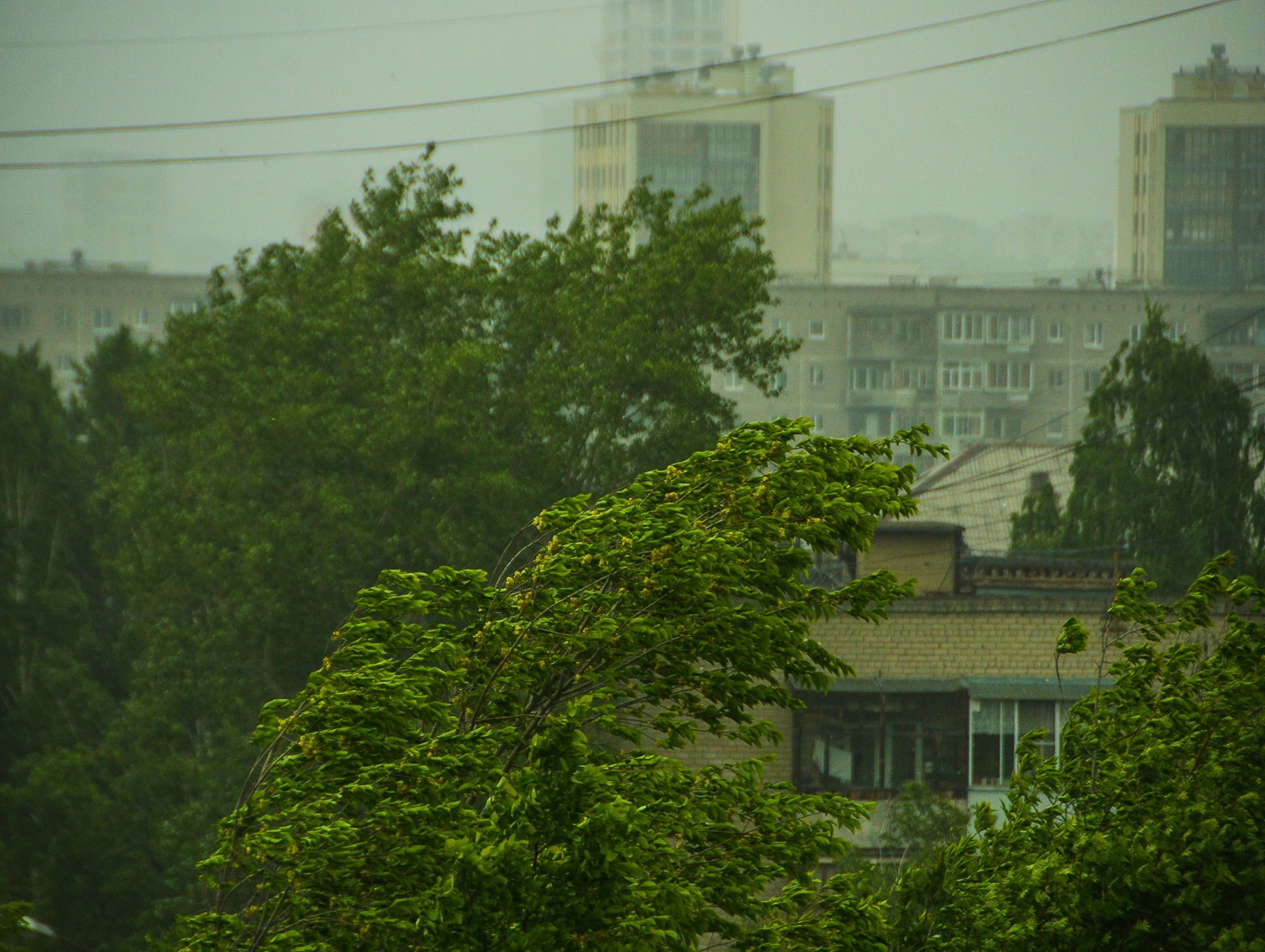 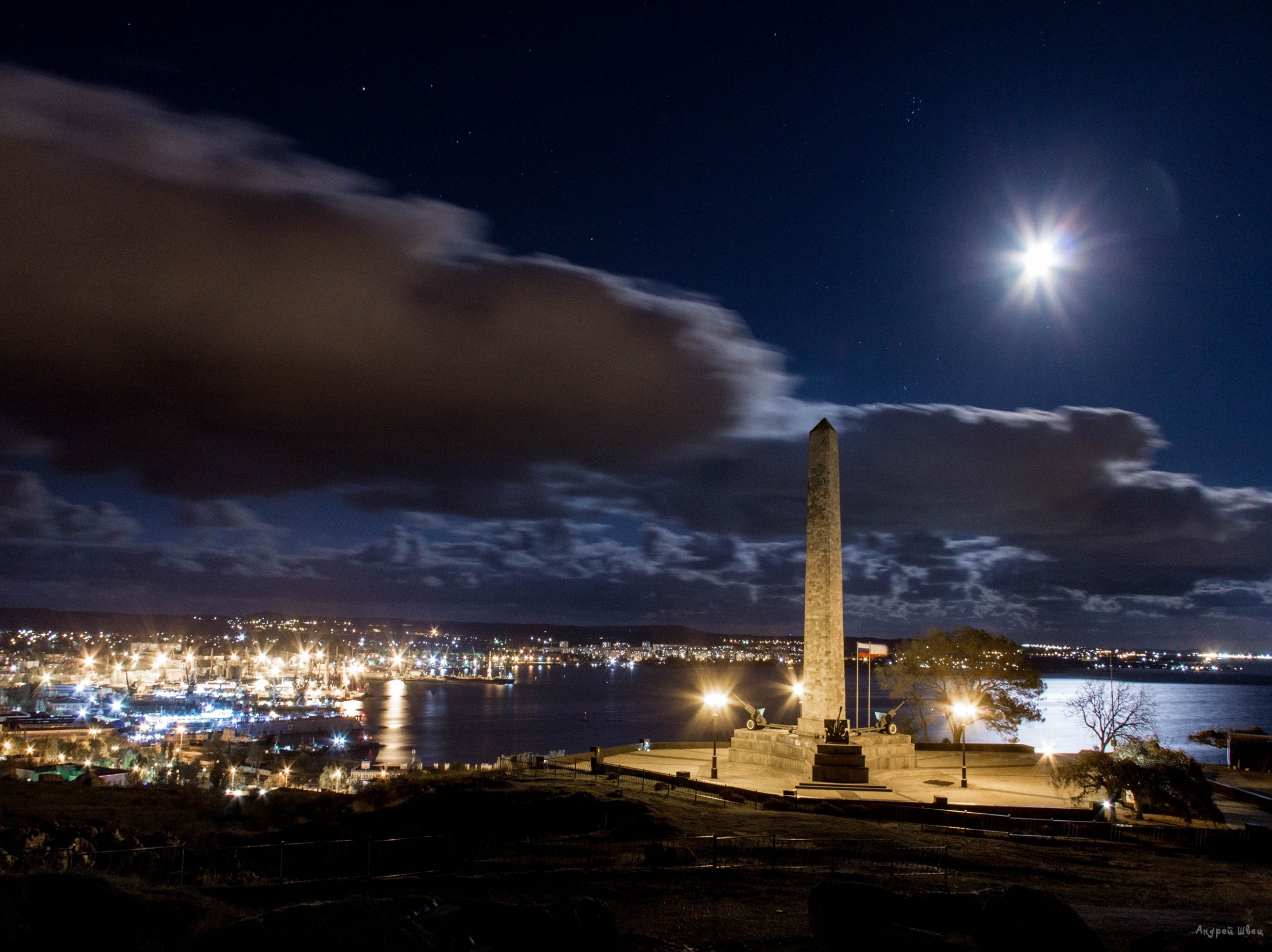 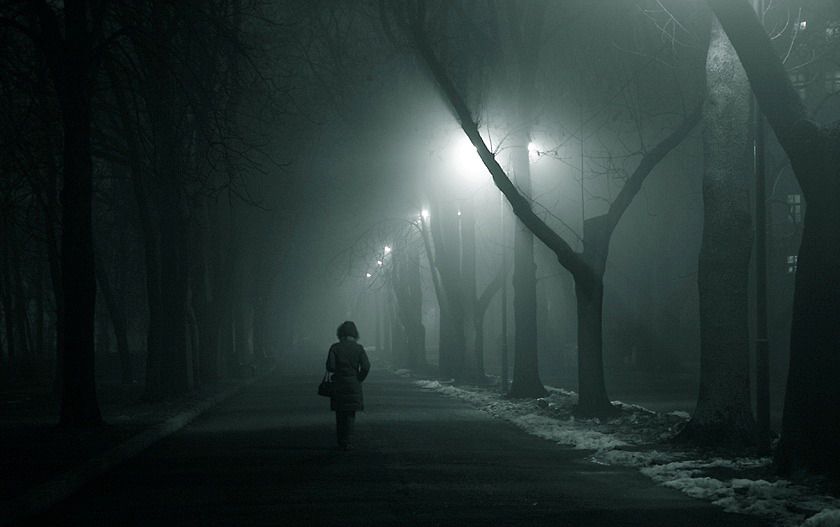 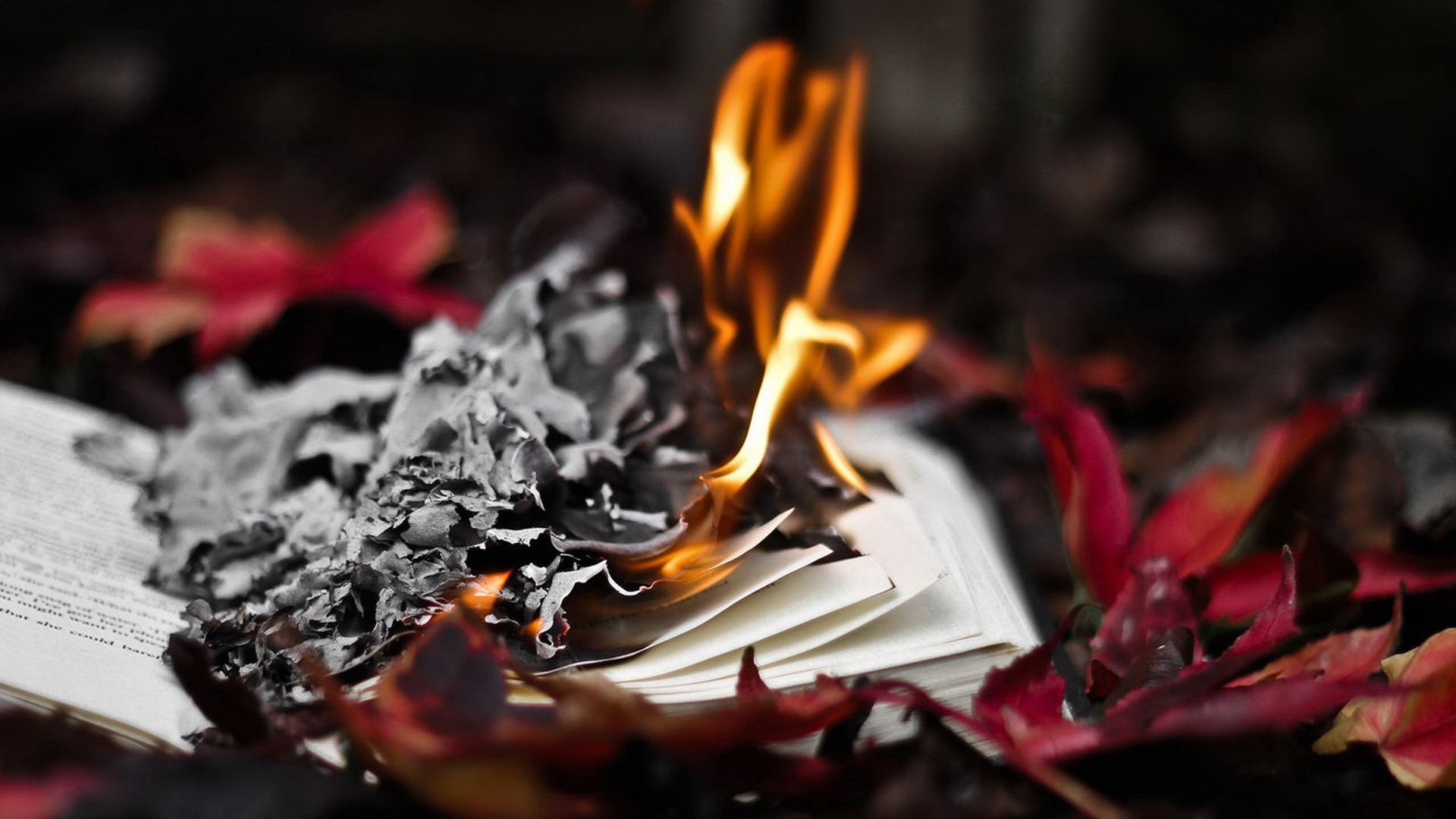 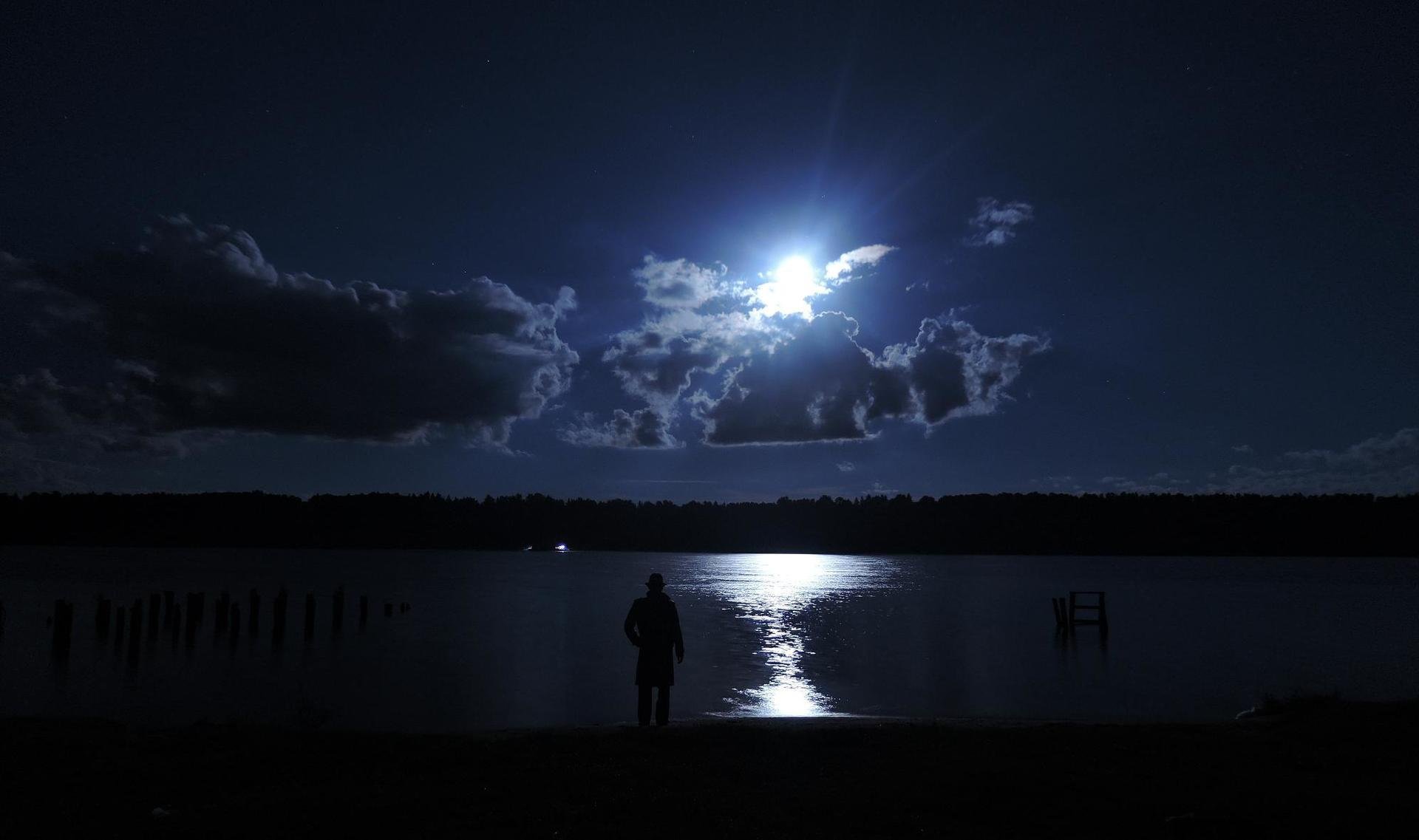 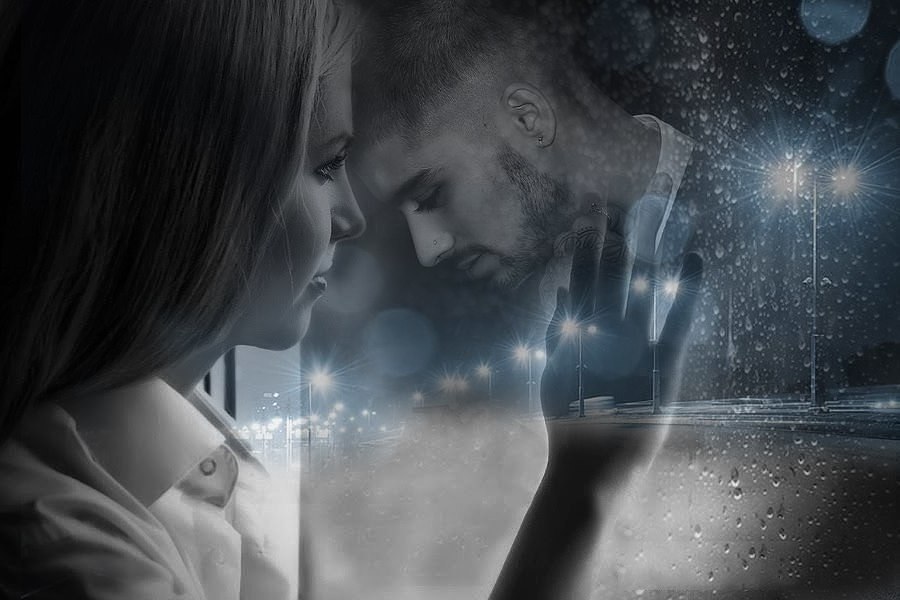 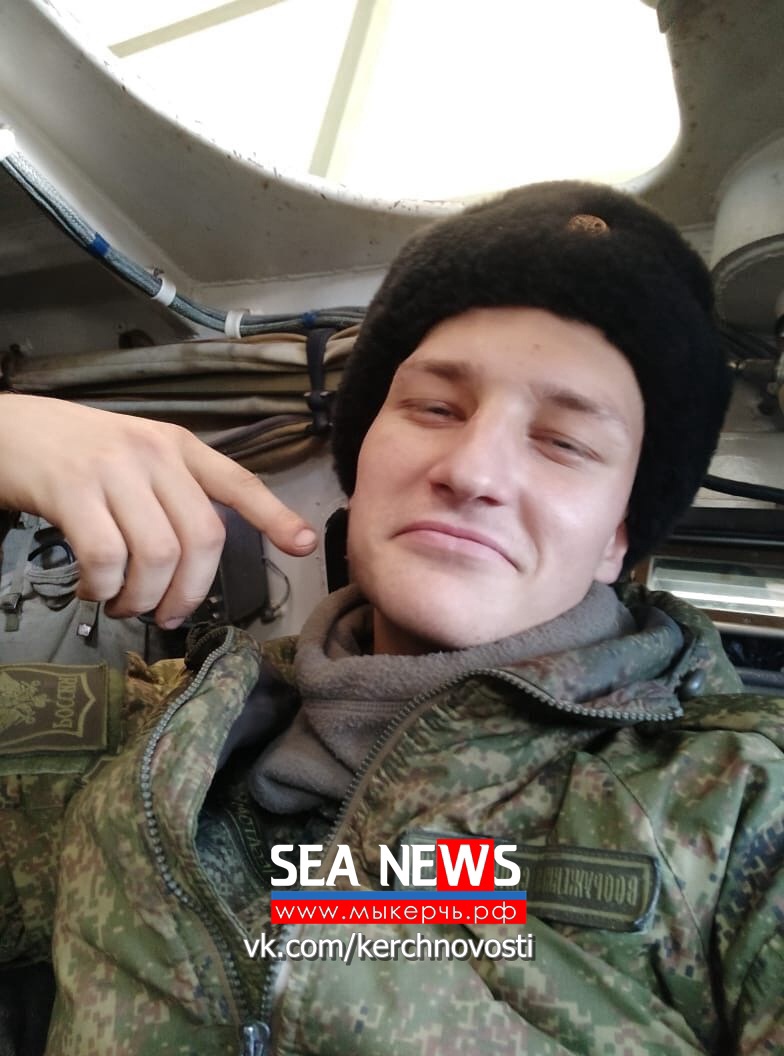 Владимир Чеботарев
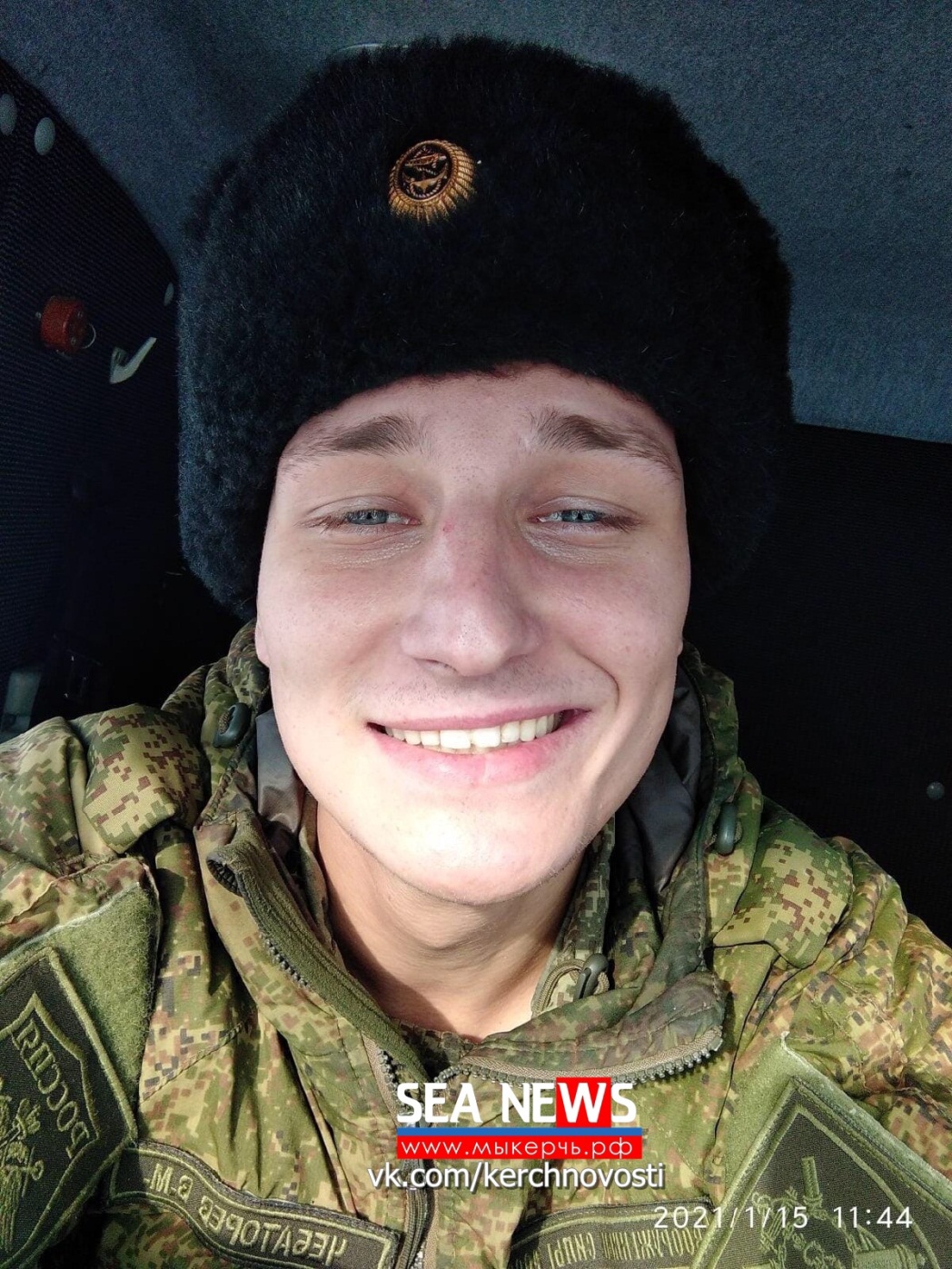 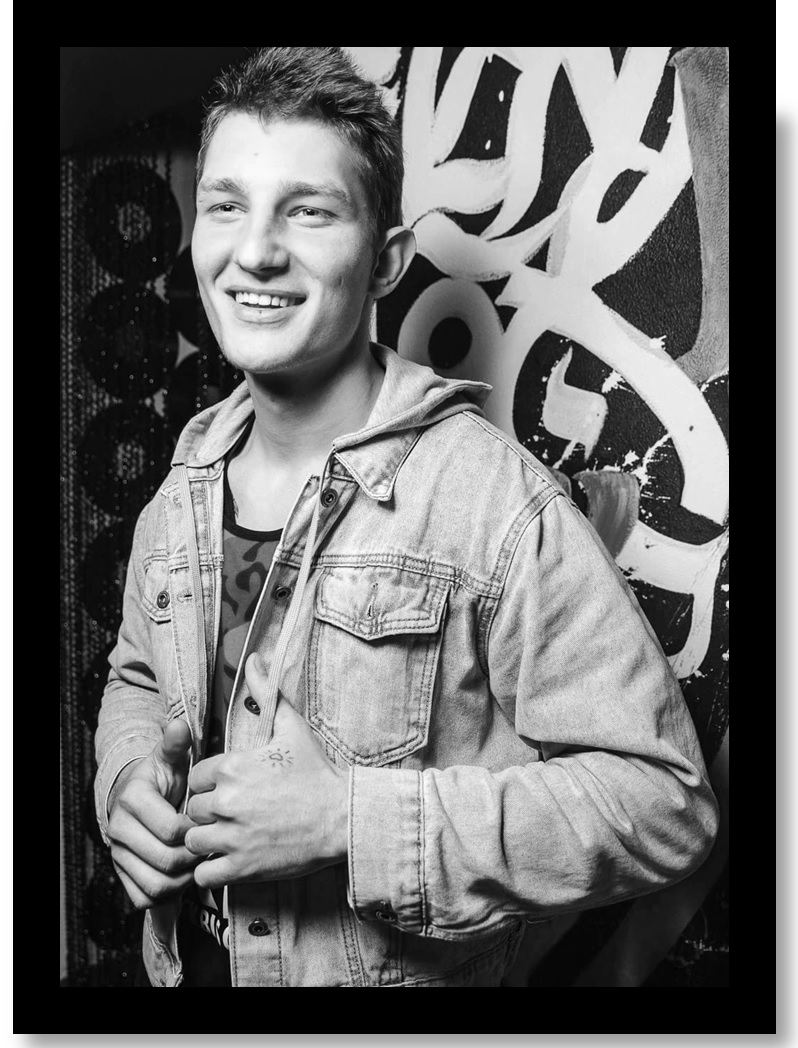 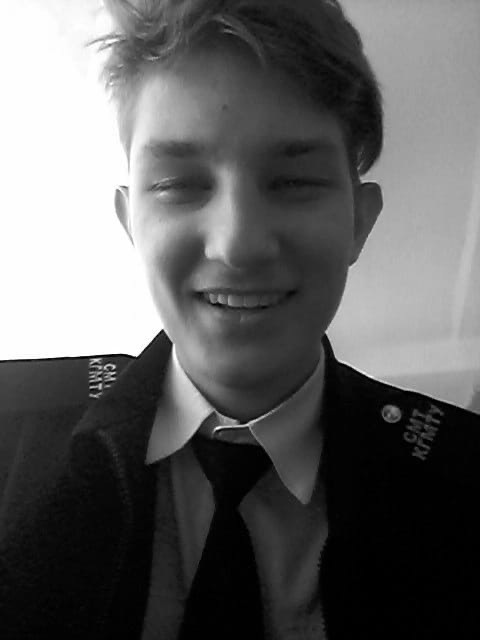 Владимир Чеботарев
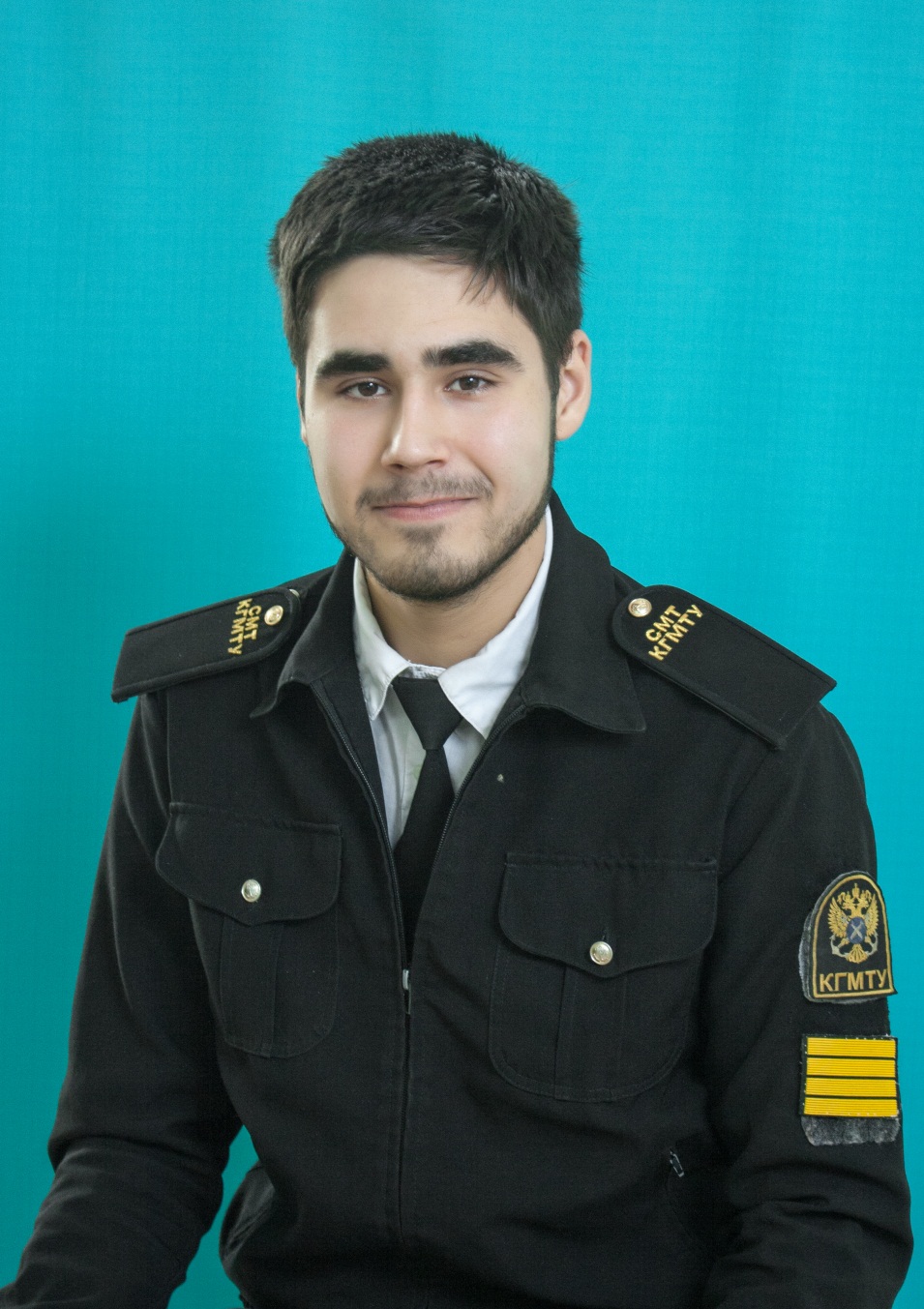 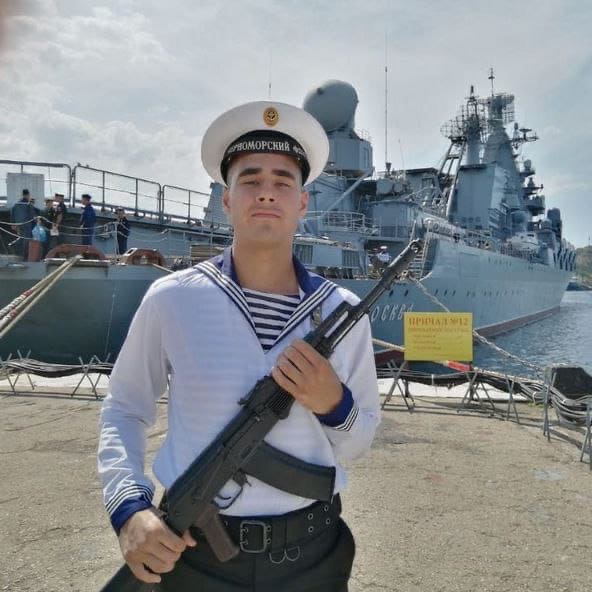 Георгий Шакуро
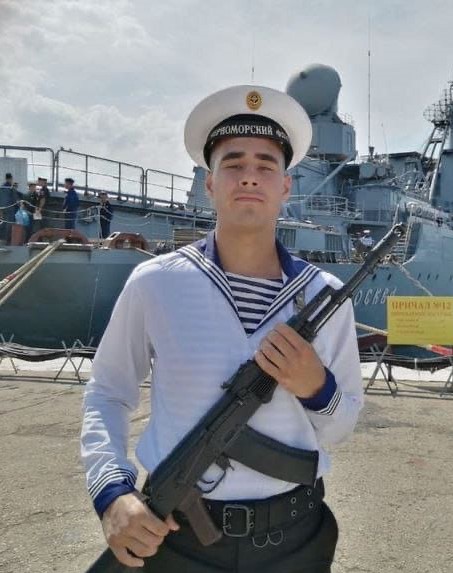 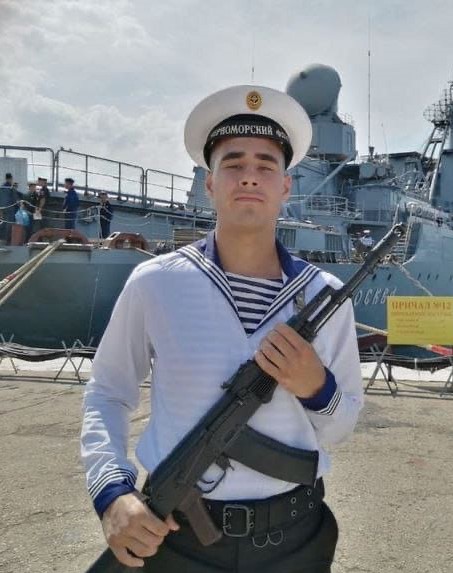 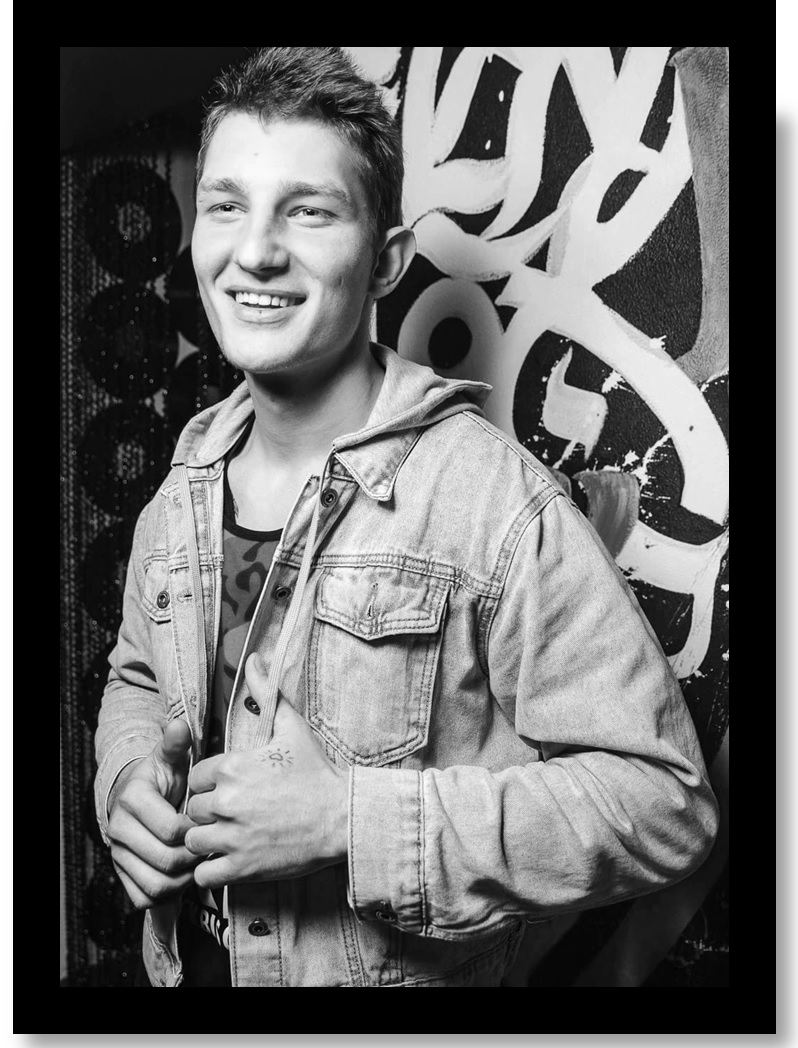 Георгий Шакуро
Владимир Чеботарев